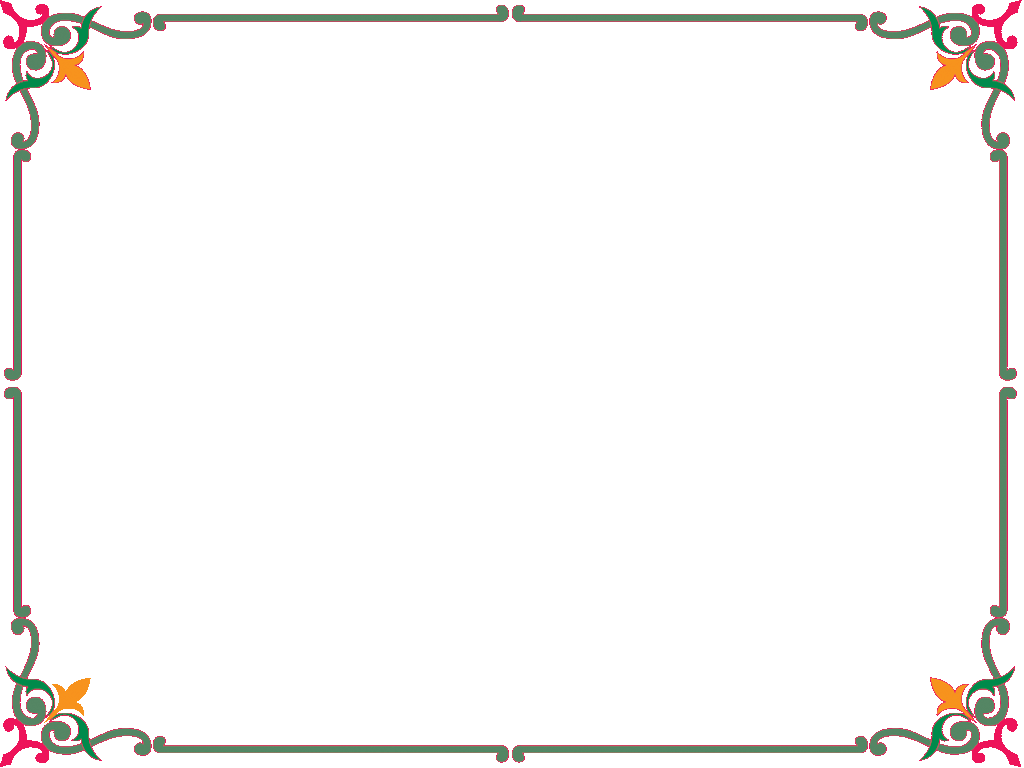 English
Our toys (Setion A)
Unit 12:
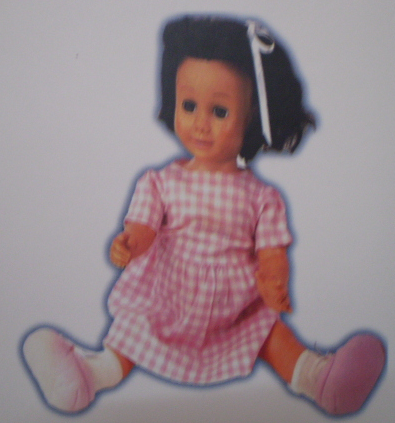 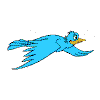 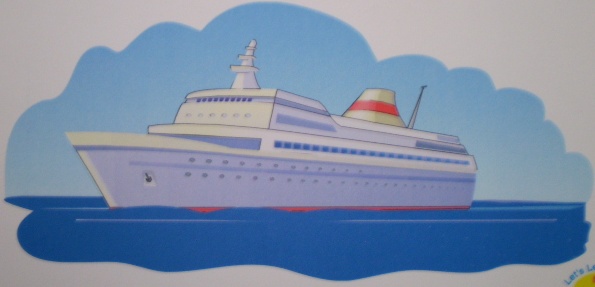 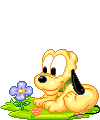 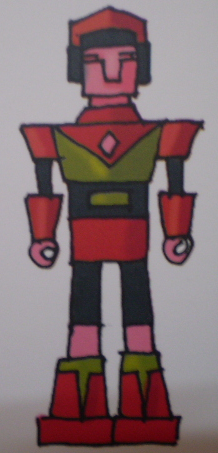 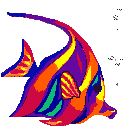 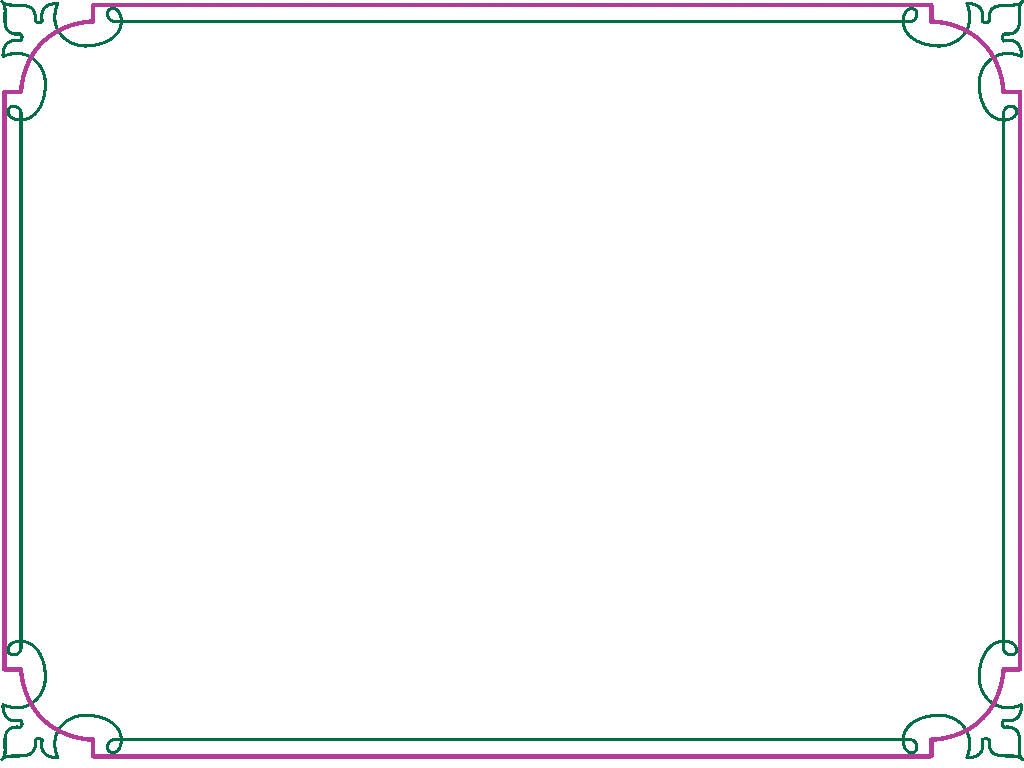 English
Unit 12:   Our toys (Setion A)
1. Look, listen and repeat:
Vocabulary:
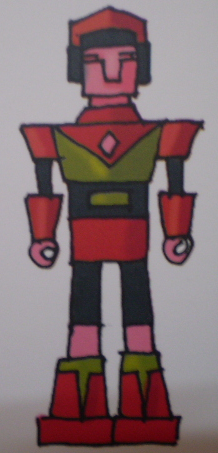 đồ chơi
toy:
new:
robot:
nice:
doll:
ball:
ship:
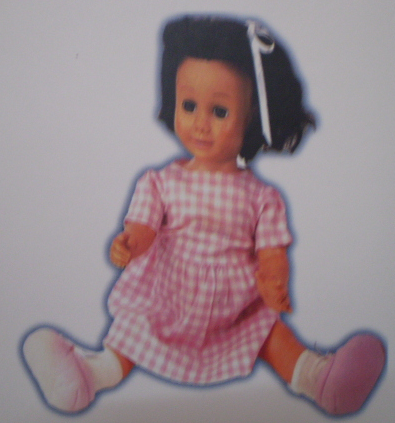 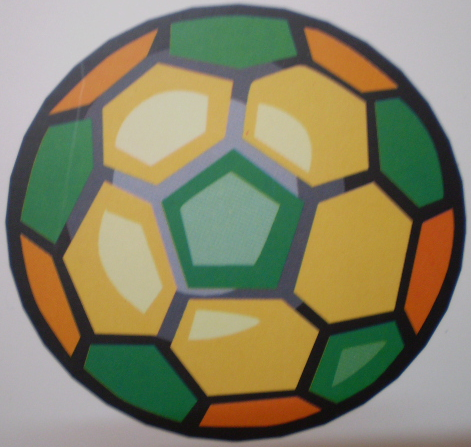 mới
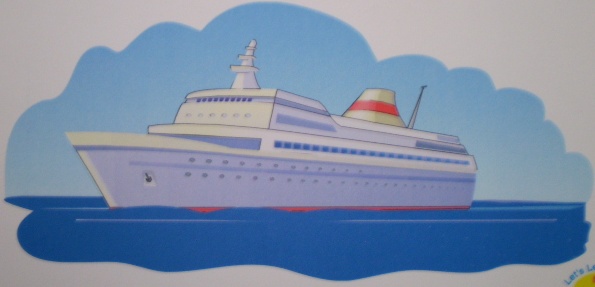 người máy
đẹp
búp bê
quả bóng
chiếc tà
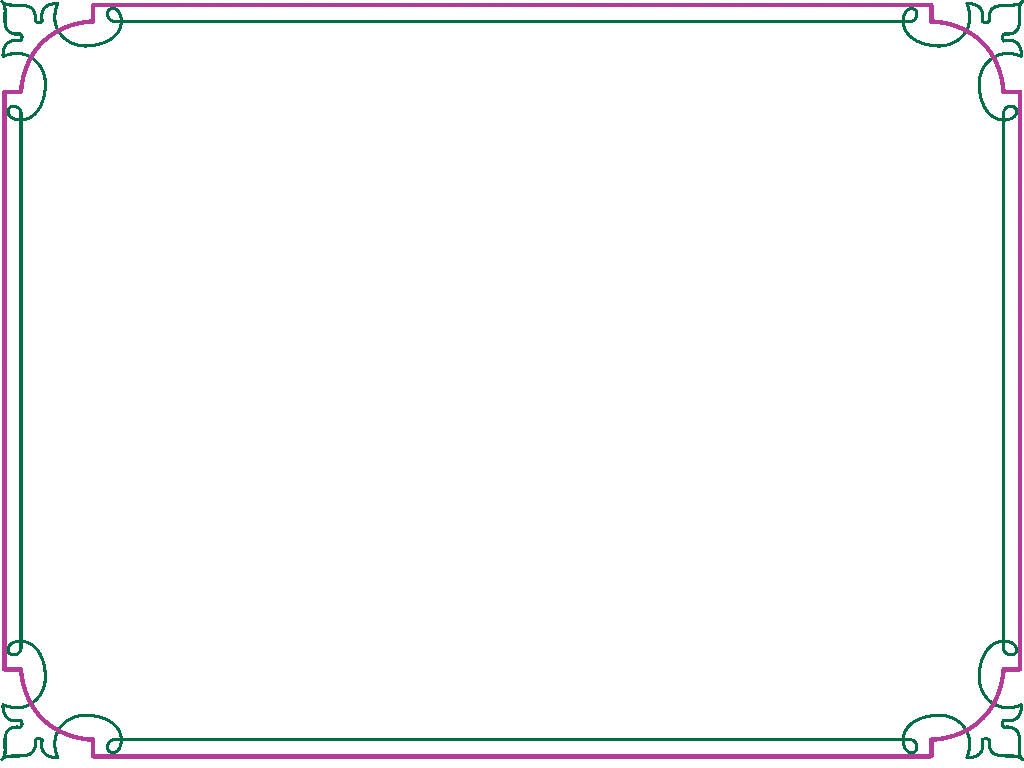 English
Unit 12:   Our toys (Setion A)
1. Look, listen and repeat:
Nam: That is my new robot.
Alan: It’s very nice.
Nam: And my sister has two new dolls.
Alan: Oh, they’re nice too.
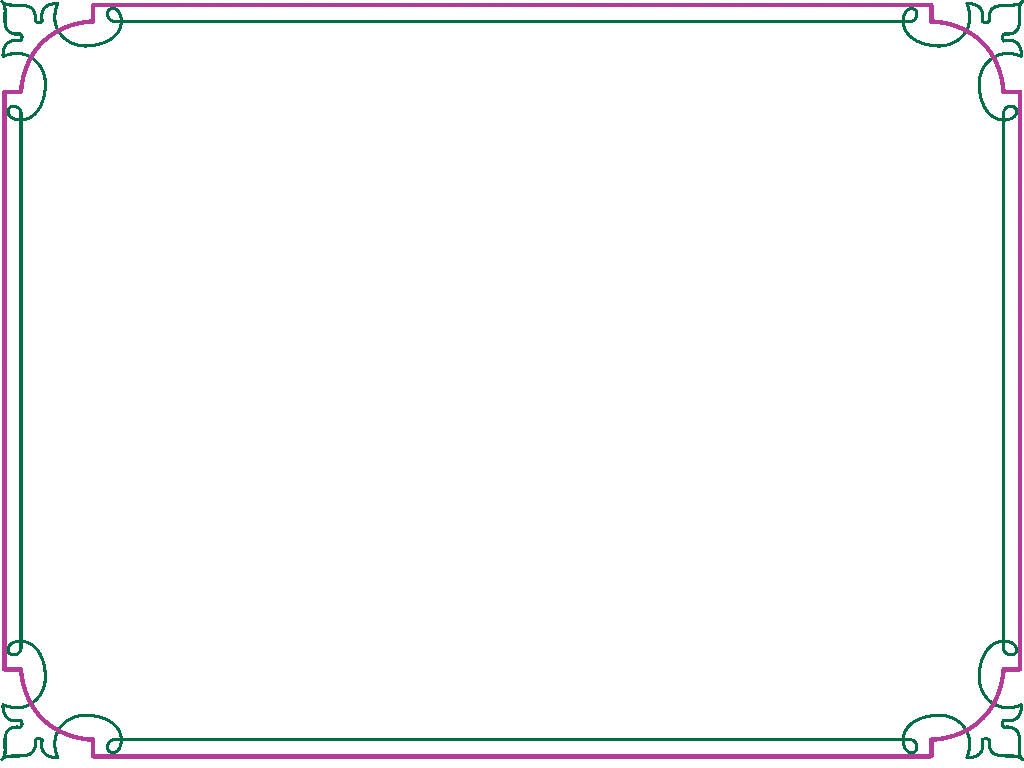 English
Unit 12:   Our toys (Setion A)
1. Look, listen and repeat:
Training:
toy
new
robot
nice
doll
ball
ship
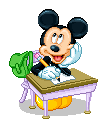 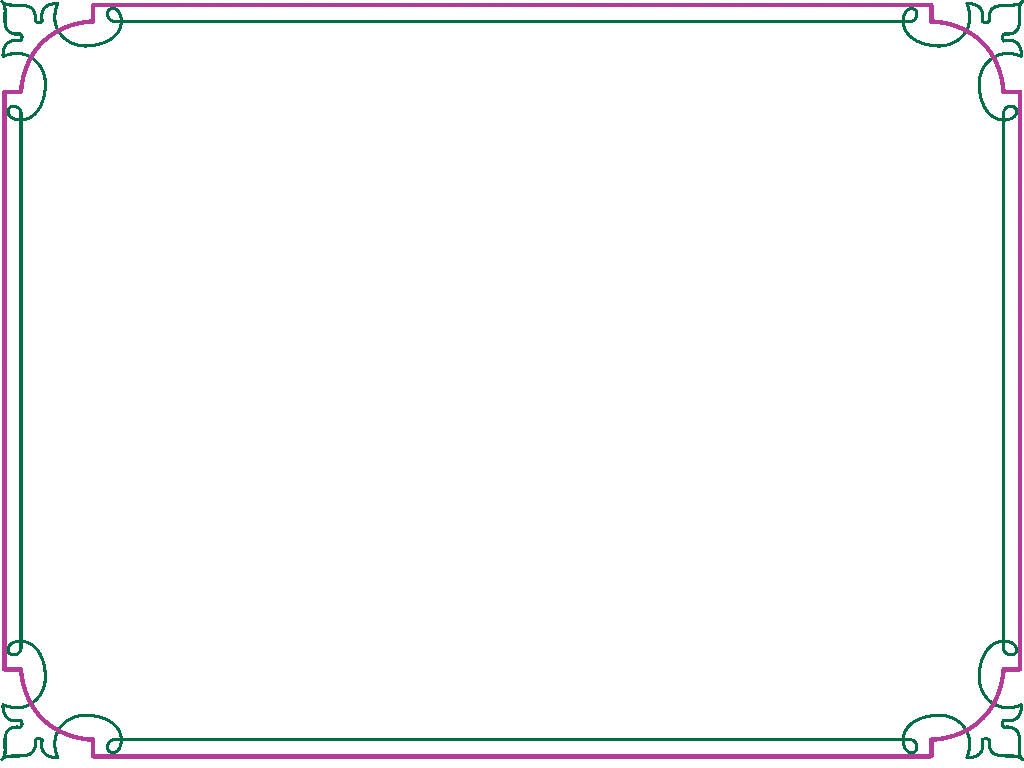 English
Unit 12:   Our toys (Setion A)
2. Look and say:
Alan has five balls.
Li Li has three dolls.
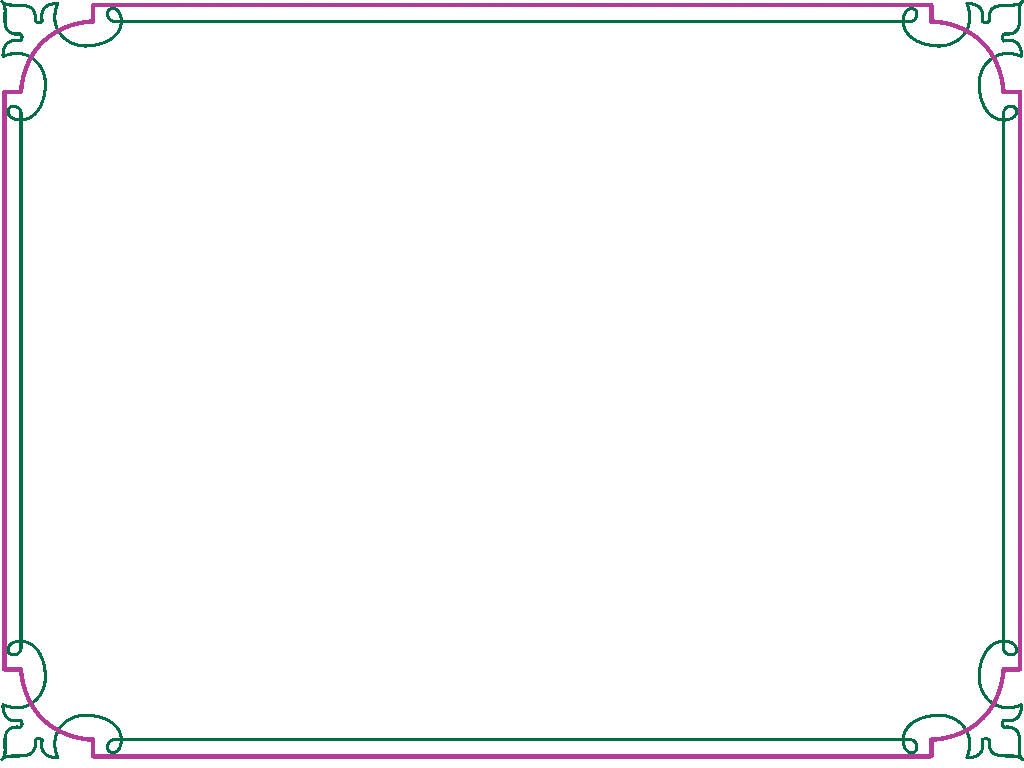 English
Unit 12:   Our toys (Setion A)
3. Let’s talk:
ball
He has a ……………
She has a ………….
dog
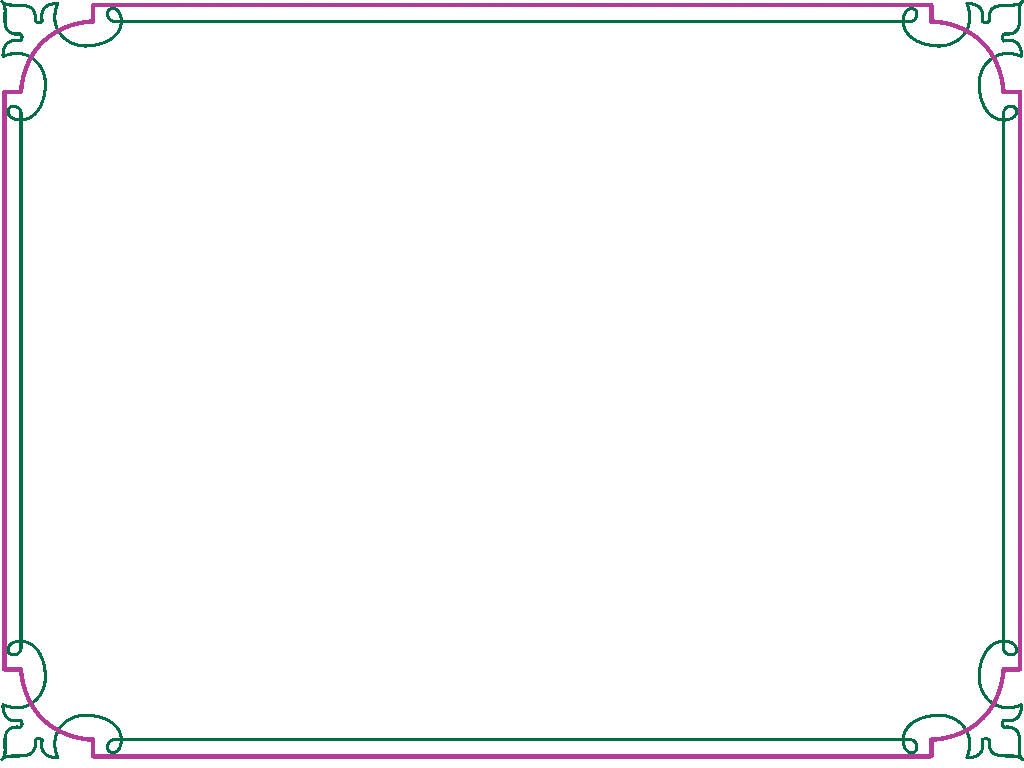 English
Unit 12:   Our toys (Setion A)
4. Listen and check:
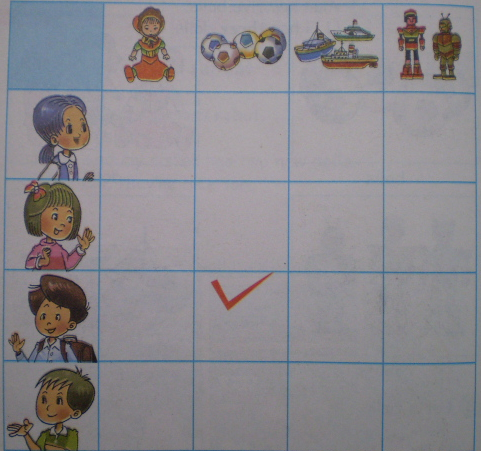 


GV: Lê Thị Thanh Trúc
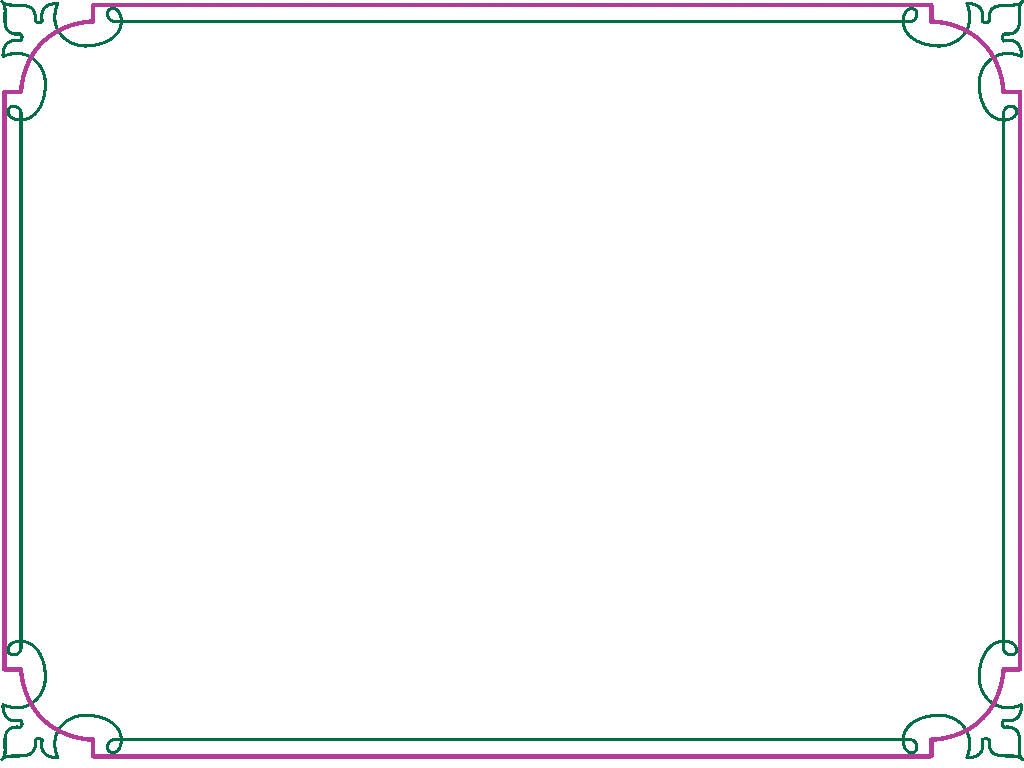 English
Unit 12:   Our toys (Setion A)
5. Say it right:
balls
dolls
she
ship
pets
robots
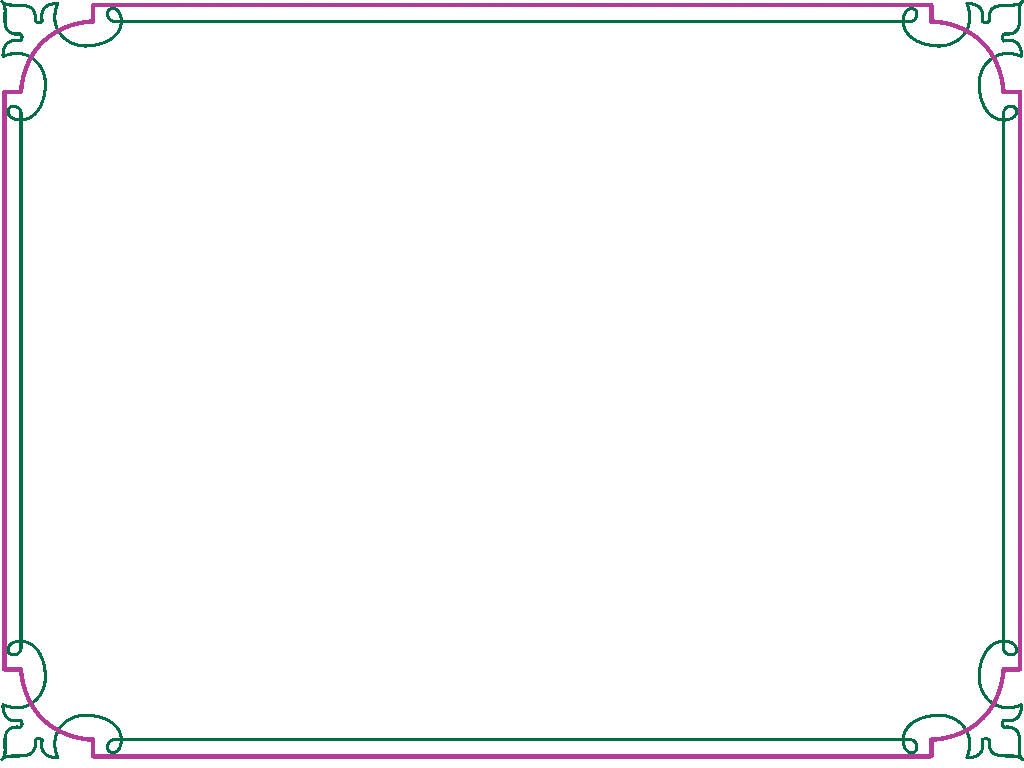 English
Unit 12:   Our toys (Setion A)
6. Let’s write:
1. I have …………………………
2. She has …………………………
3. He has …………………………
Ex:  I have a doll.
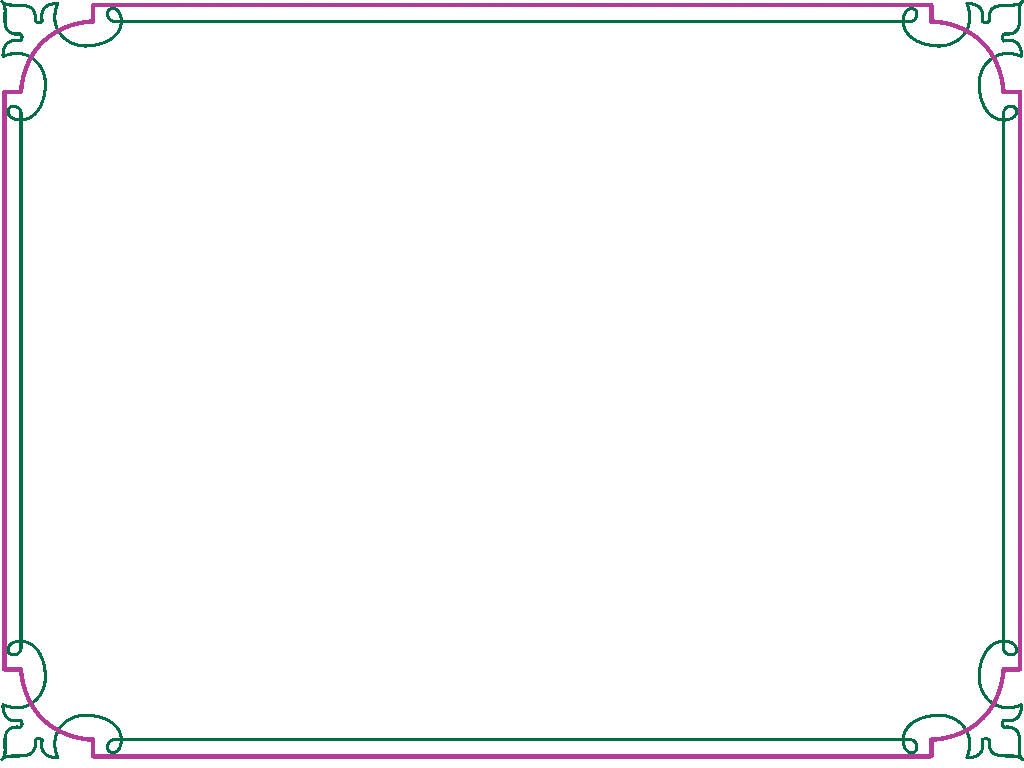 English
Unit 12:   Our toys (Setion A)
7. Let’s play:
Kim’s Game